ИНСТРУКЦИЯ  ПО  ПОДАЧЕ  ЗАЯВЛЕНИЯ  НА  РПГУ  
ДЛЯ  ПОЛУЧЕНИЯ  УСЛУГИ  ПО  
ЗАКЛЮЧЕНИЮ  СОГЛАШЕНИЯ  С  ПОСТАВЩИКОМ  СОЦУСЛУГ 
О  ВЫПЛАТЕ  КОМПЕНСАЦИИ
1
ВХОД НА РПГУ
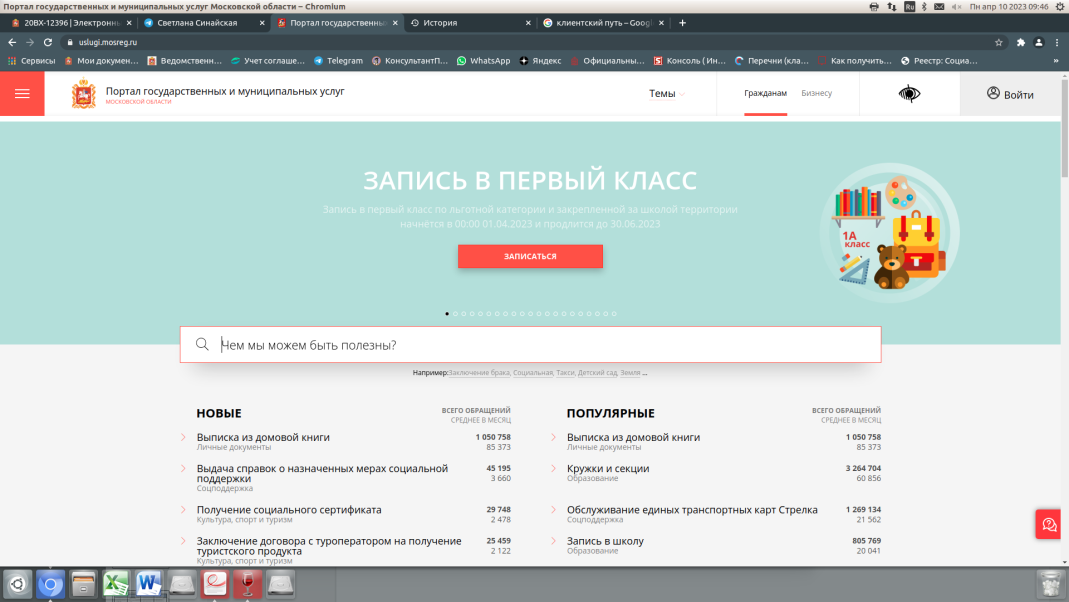 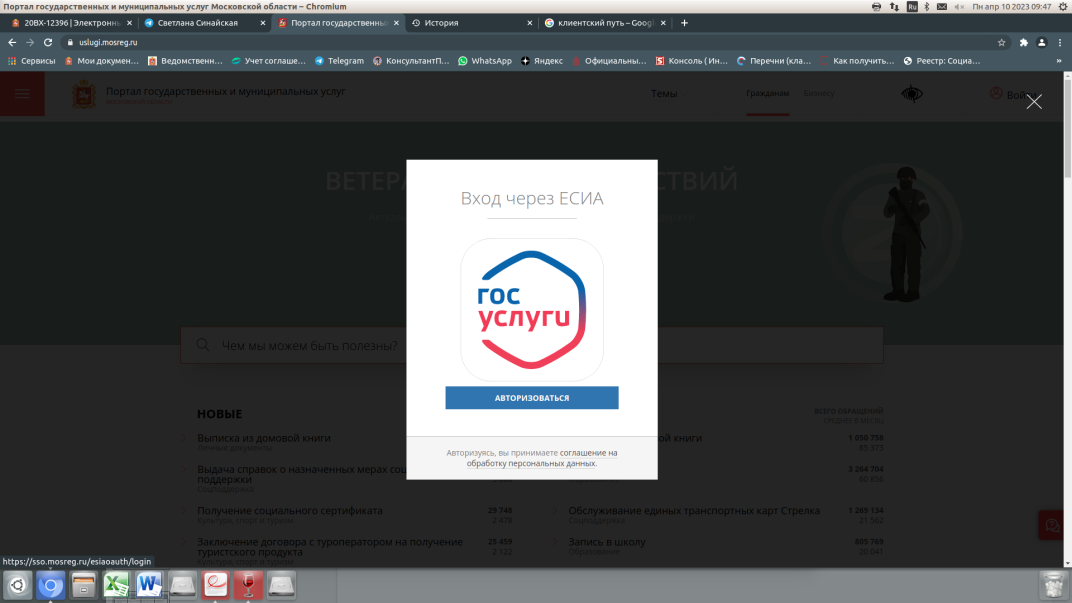 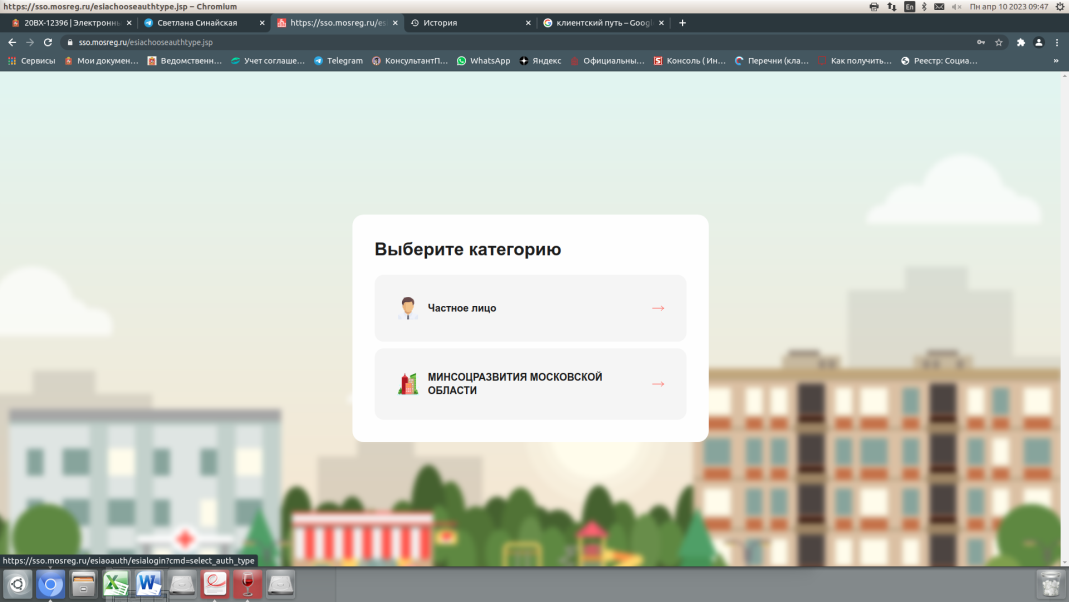 2
ПОИСК  УСЛУГИ  И  ПЕРЕХОД  К  ЗАПОЛНЕНИЮ  ЗАЯВЛЕНИЯ
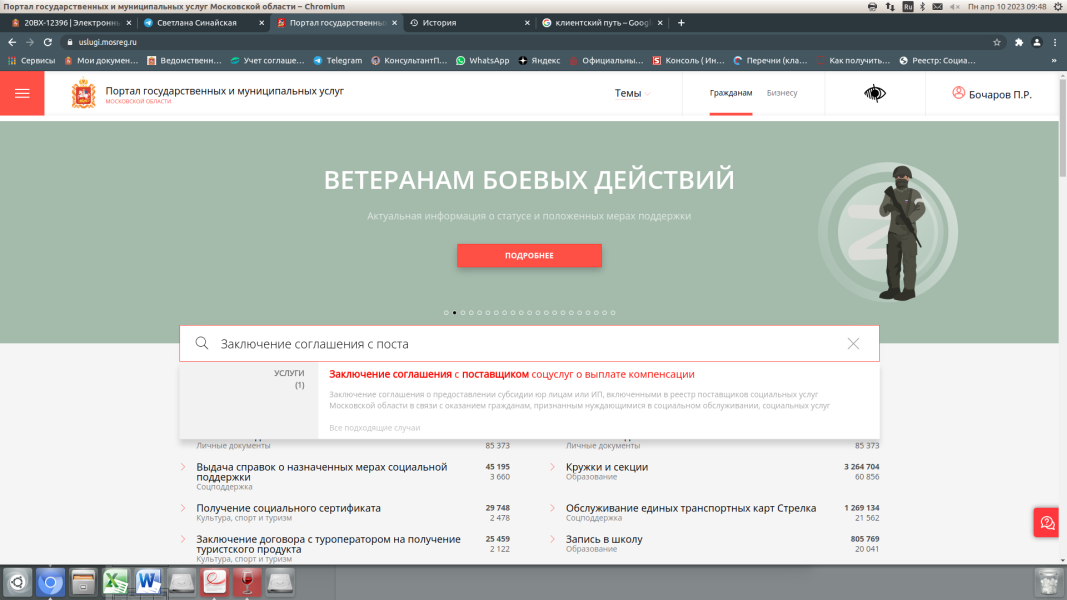 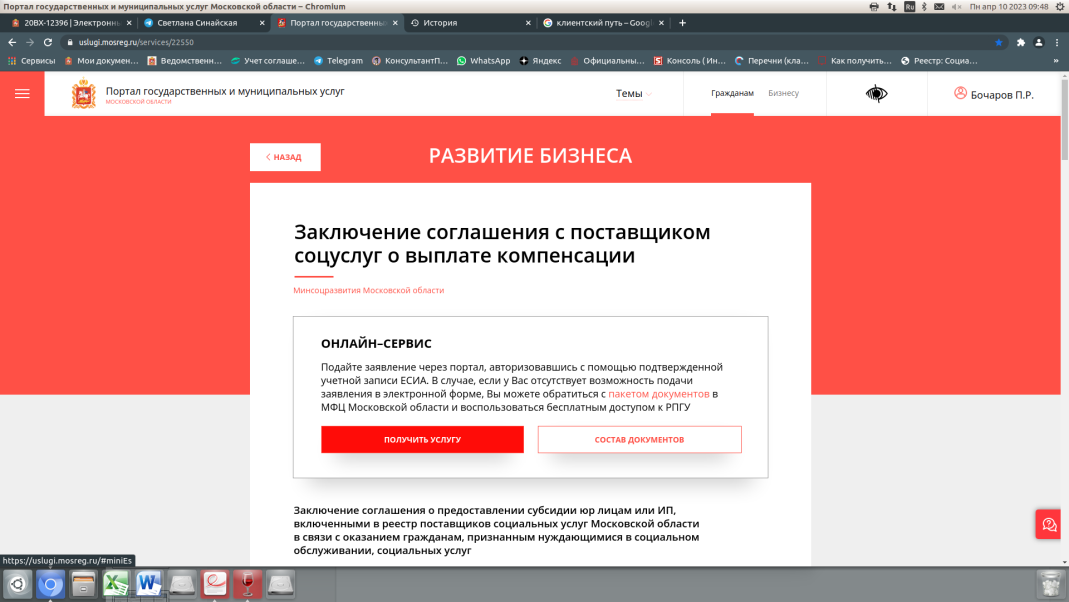 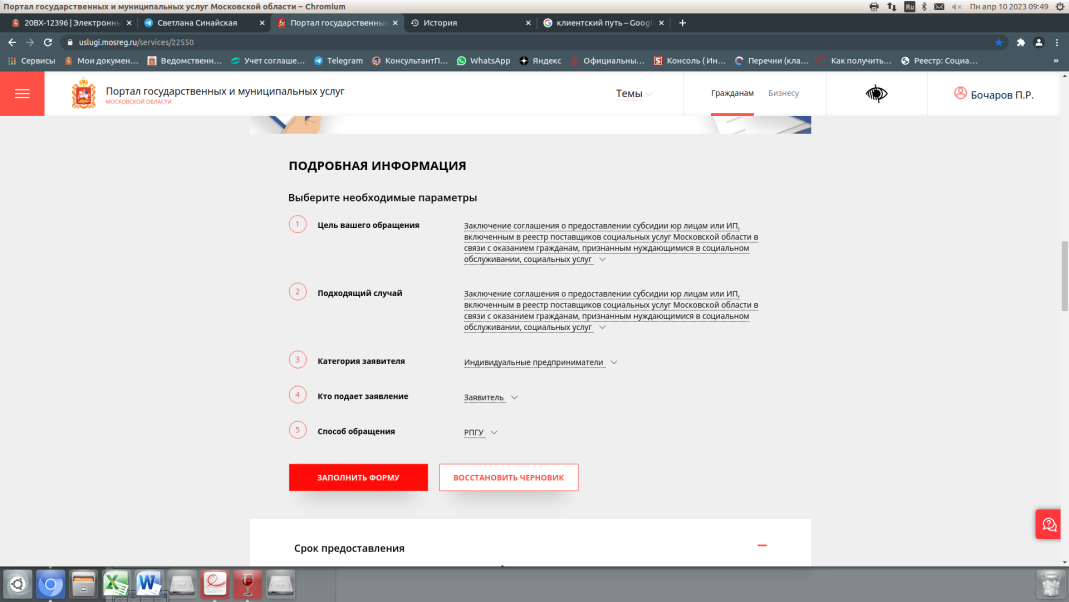 3
ЗАПОЛНЕНИЕ  ФОРМЫ  ЗАЯВЛЕНИЯ (СОГЛАСИЕ,  ПРЕДСТАВИТЕЛЬ)
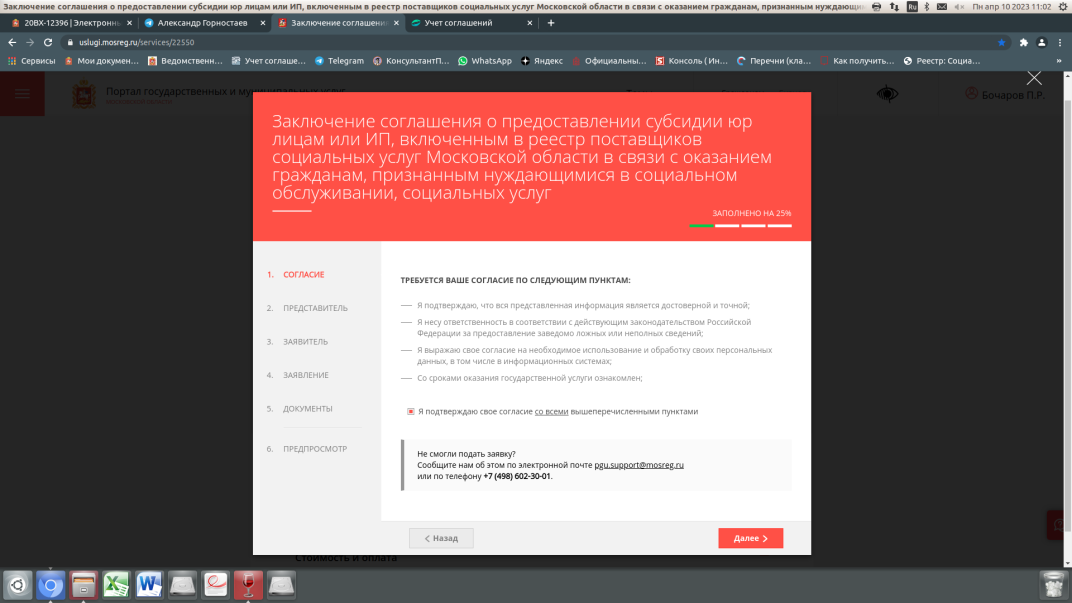 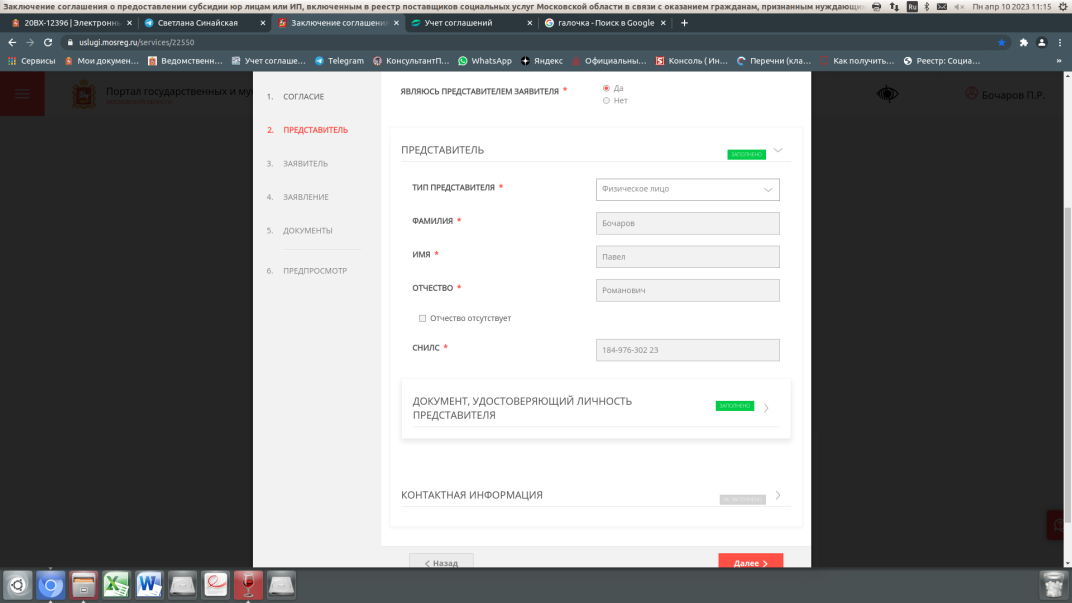 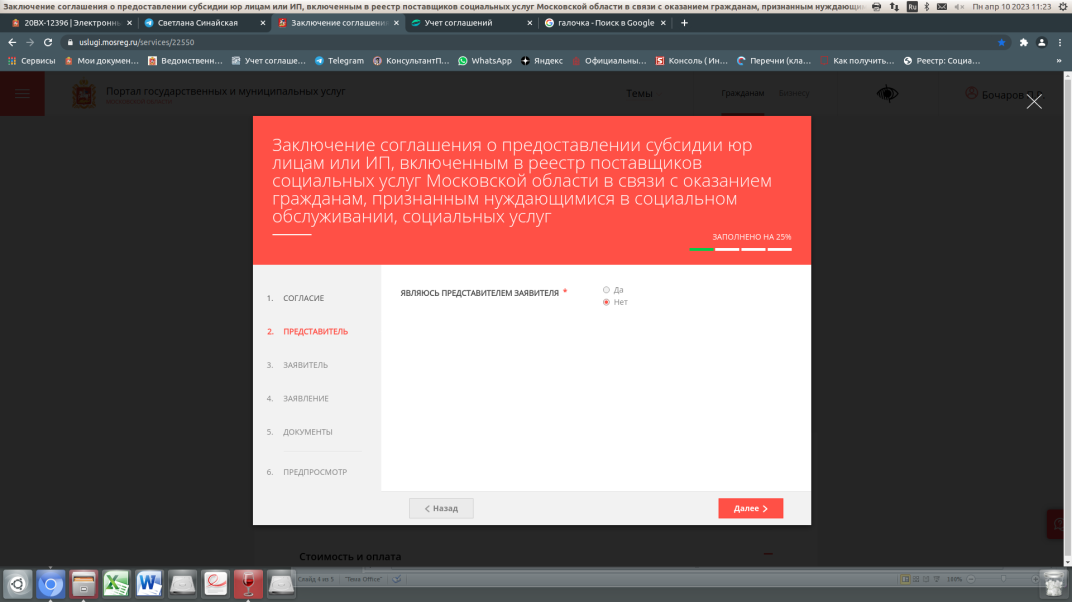 3
ЗАПОЛНЕНИЕ  ФОРМЫ  ЗАЯВЛЕНИЯ  (ЗАЯВИТЕЛЬ)
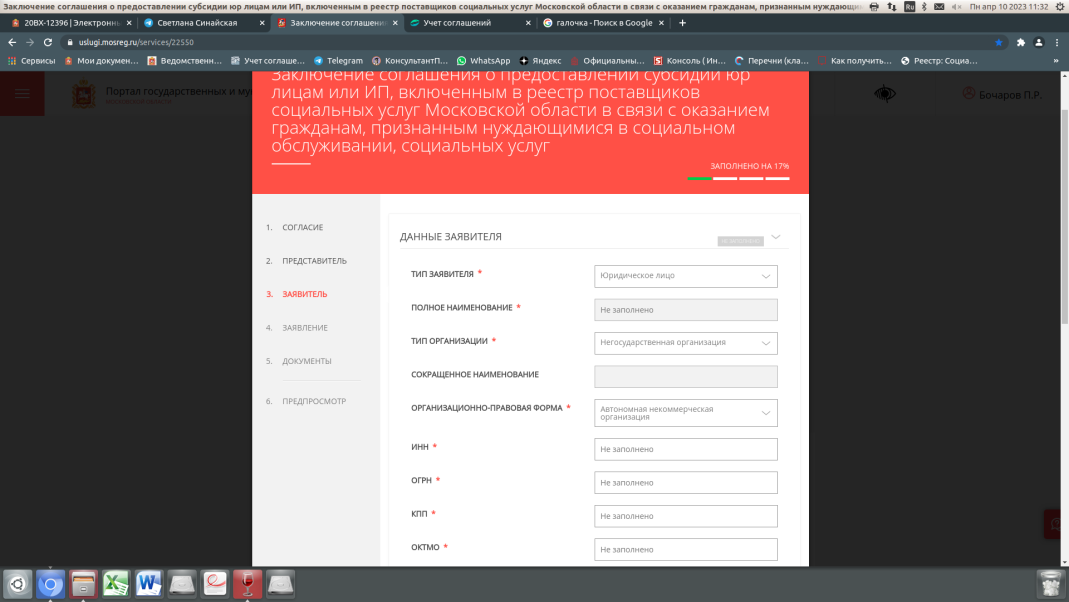 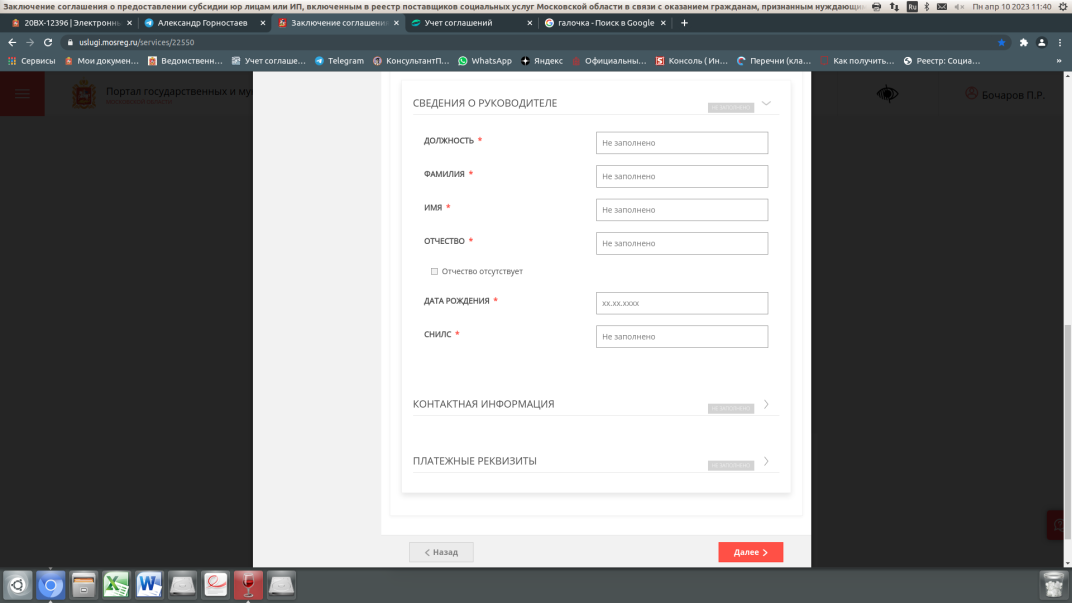 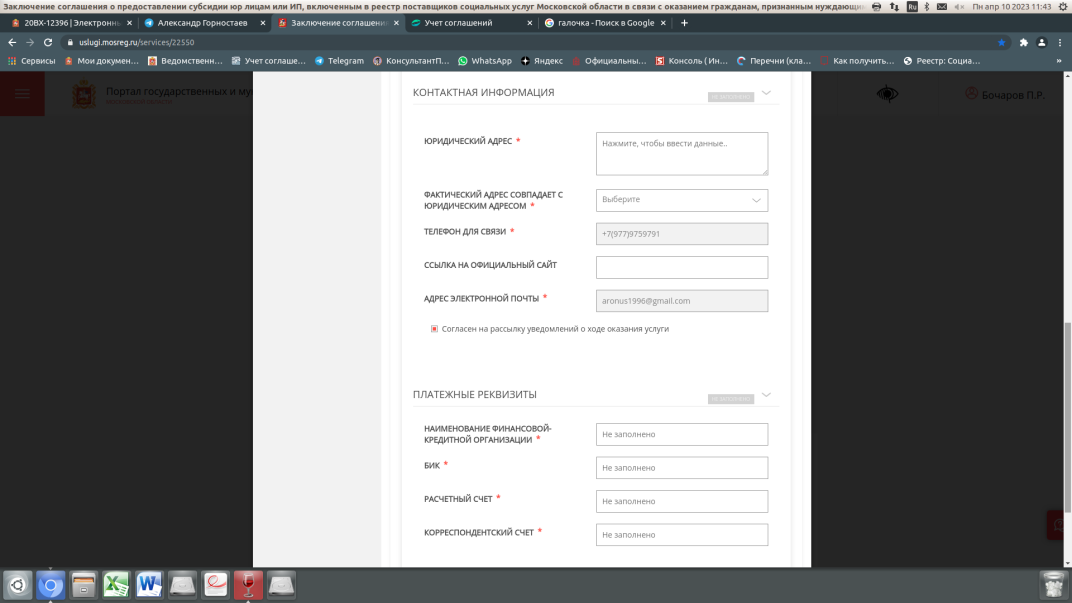 3
ЗАПОЛНЕНИЕ  ФОРМЫ  ЗАЯВЛЕНИЯ  (УСЛУГИ)
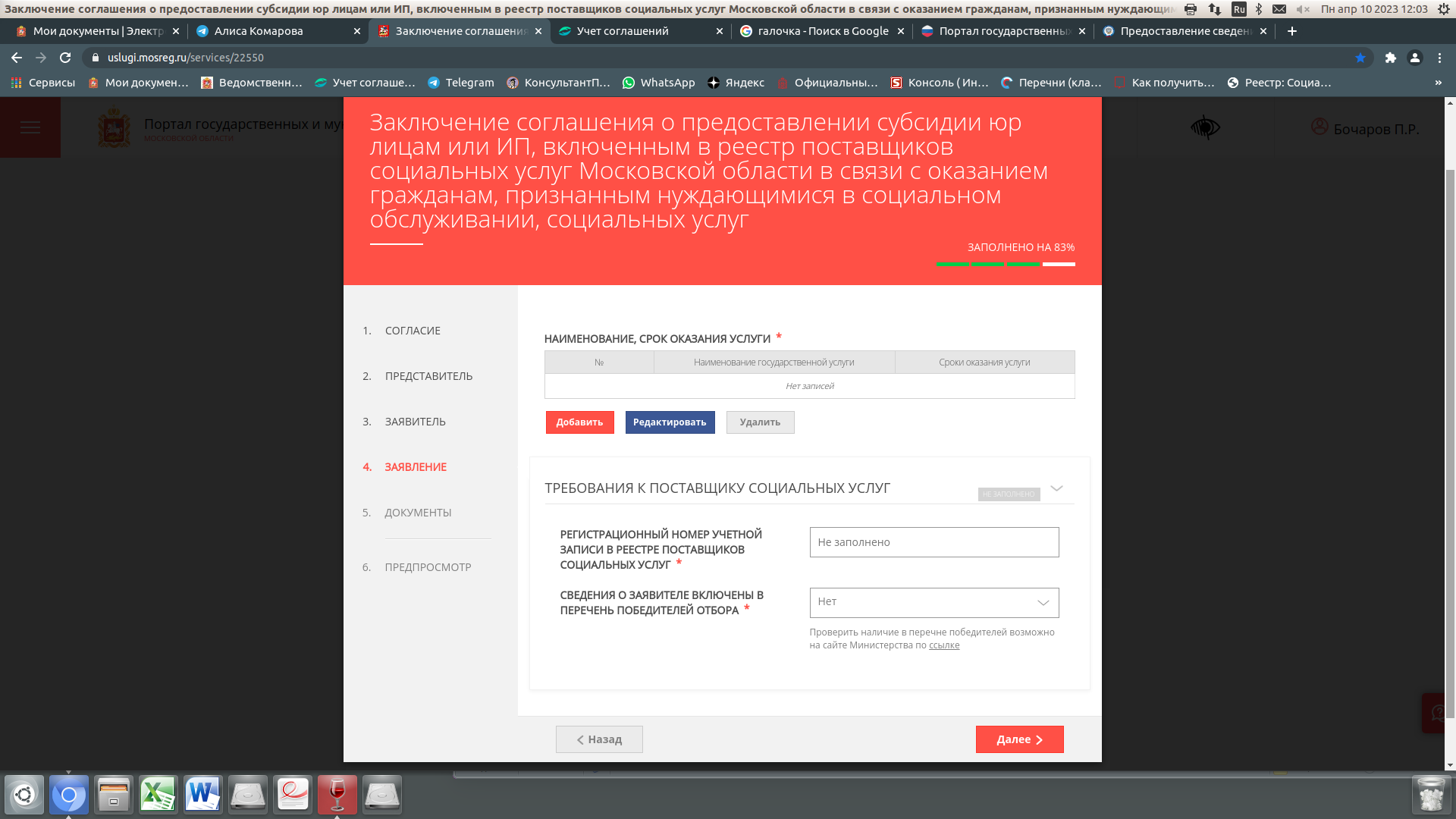 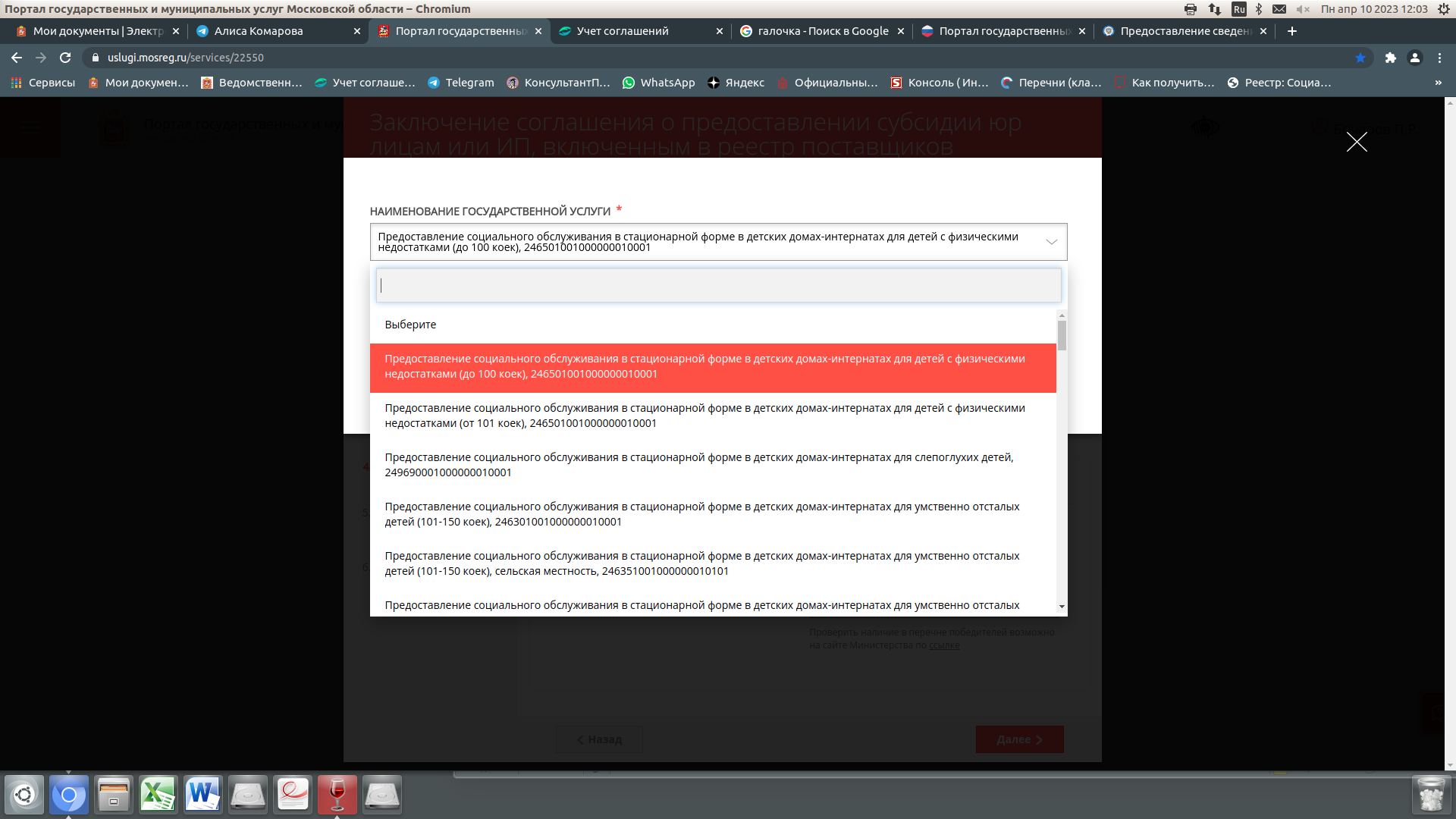 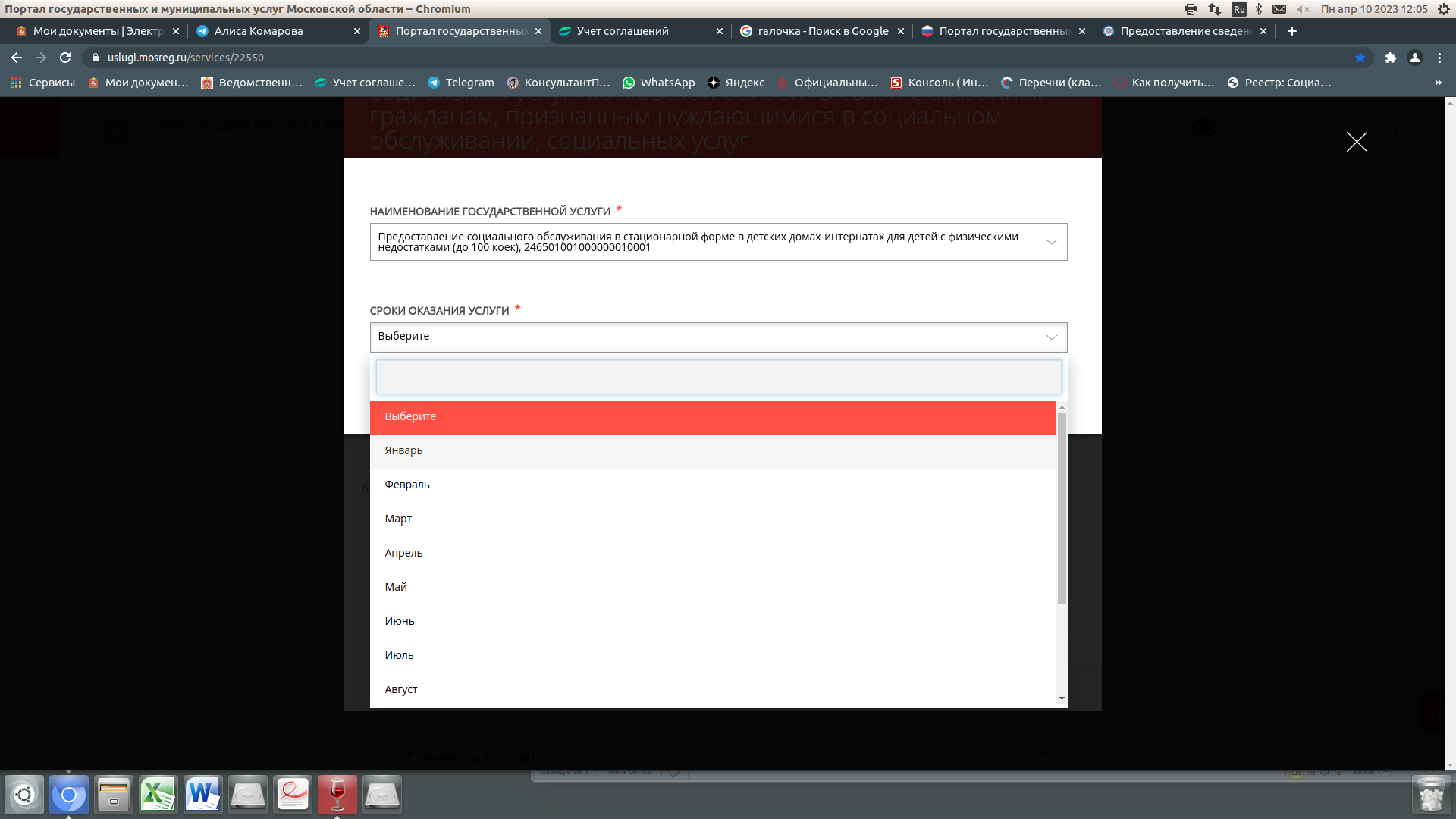 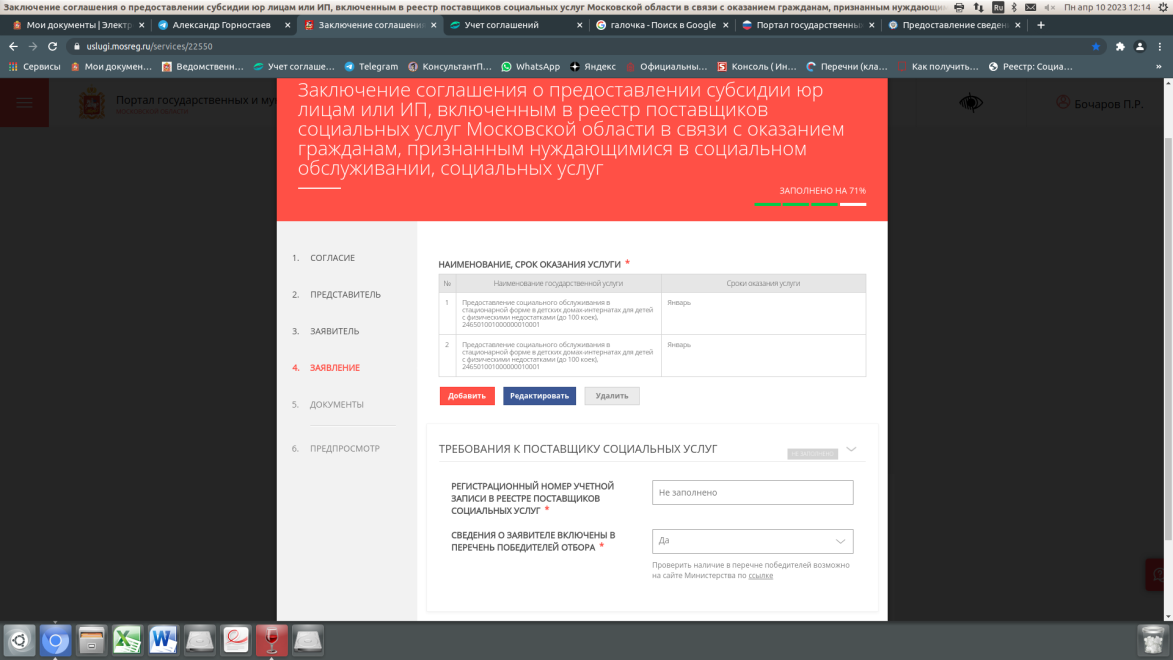 3
ЗАПОЛНЕНИЕ  ФОРМЫ  ЗАЯВЛЕНИЯ  (ДОКУМЕНТЫ)
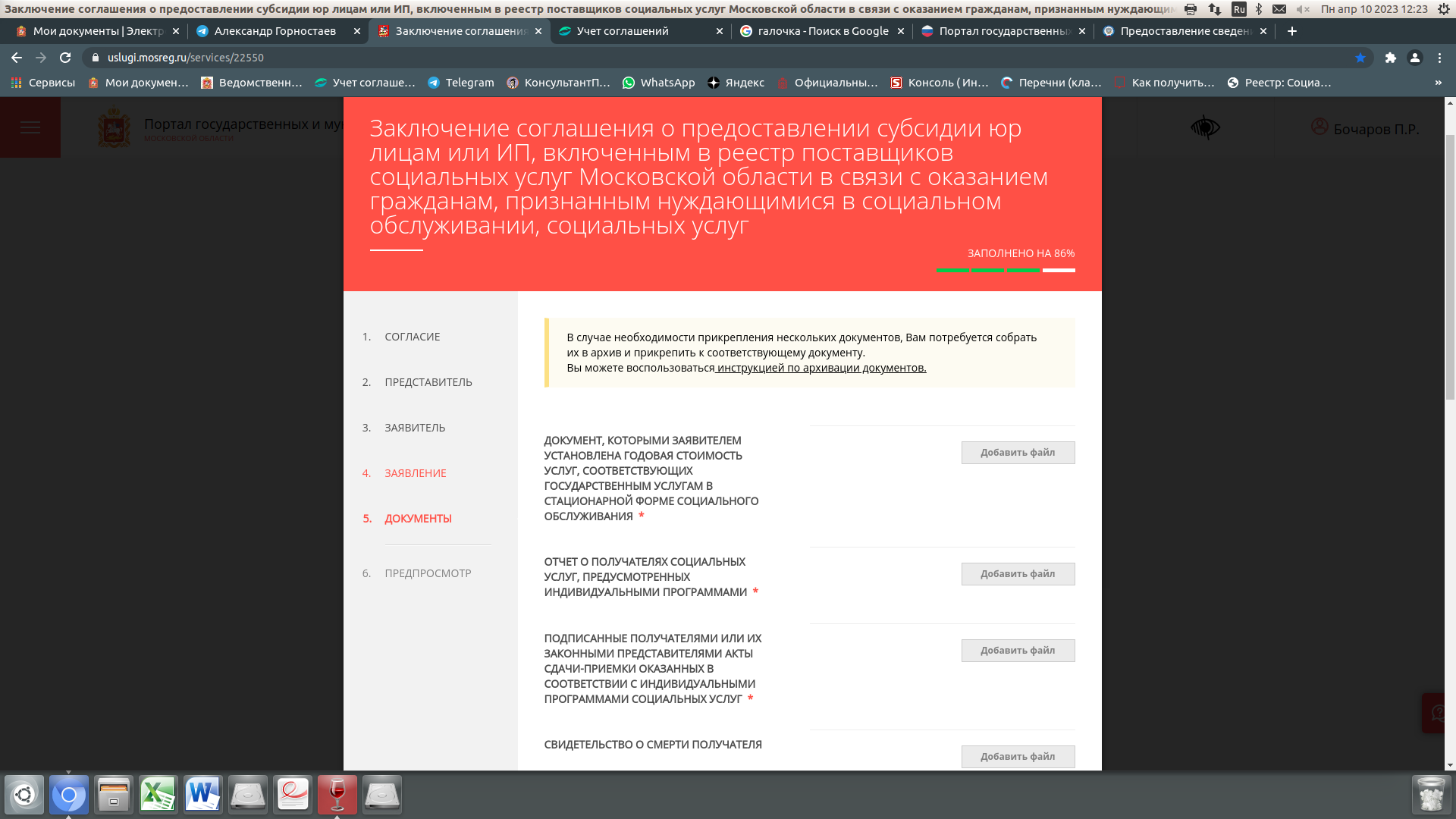 3
ЗАПОЛНЕНИЕ ФОРМЫ ЗАЯВЛЕНИЯ (ПРЕДПРОСОМТР)
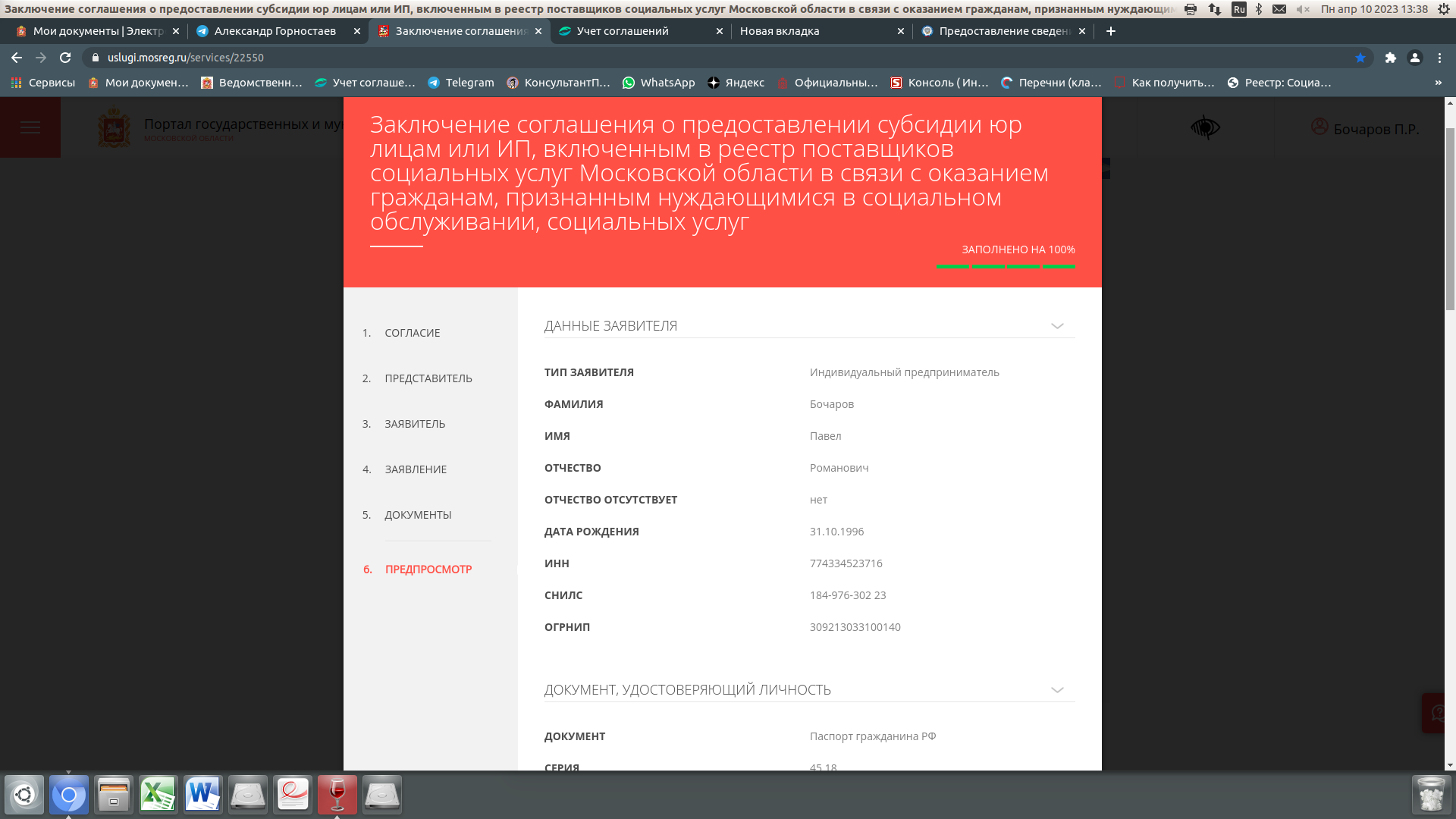 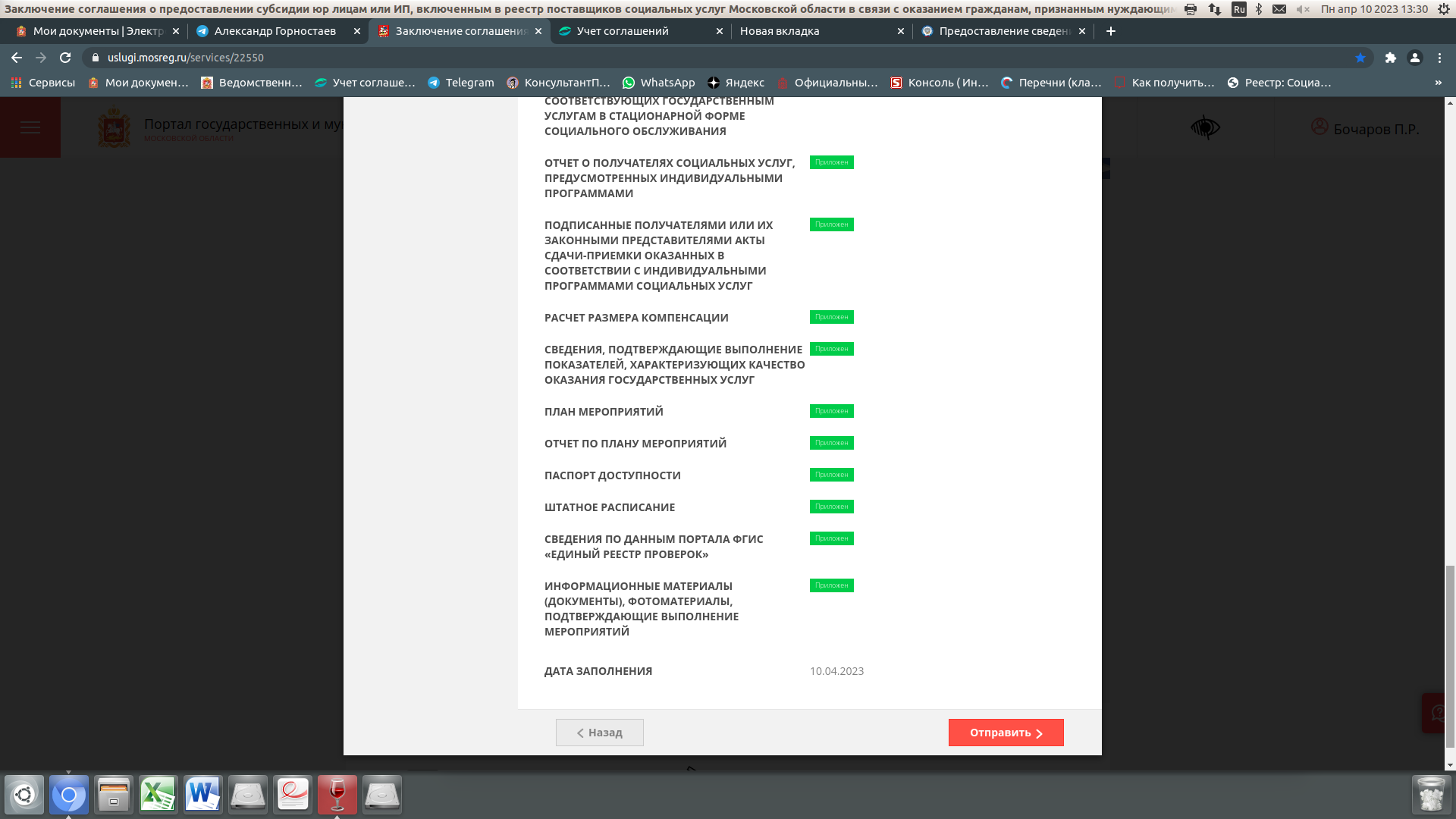